Housing Study Overview
Economic Development
Sherburne County
2025
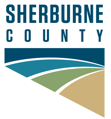 Overview
Key Points
Demographic Analysis
Employment Trends
Housing Characteristics
Rental Housing 
Senior Housing 
Special Needs Housing
Planned & Pending Housing Developments
Housing Affordability
Housing Demand Analysis
Conclusions and Recommendations
Key points
Entire housing study projects through 2030 (no further).
Identifies demand for 5,200 new housing units.
Age-restricted senior housing- 2,205 units
All other housing- 2,995 units
Growth from 2020-2030 projected at 10%.
62% of county workforce commute out of the county.
Key pointscontinued
Young seniors (ages 65-74) to grow by 14%; older seniors (ages 75-84) to grow by 34% by 2030.
Overall rental vacancy rate at 3.1% (well below market equilibrium). Medium rent is $1,053.
Median resale price has jumped from $199K in 2015 to $370K in 2022 (due mostly to limited housing stock).
Current lot supply is less than two year supply (3-5 year recommended).
Demographics analysis
Demographics analysis
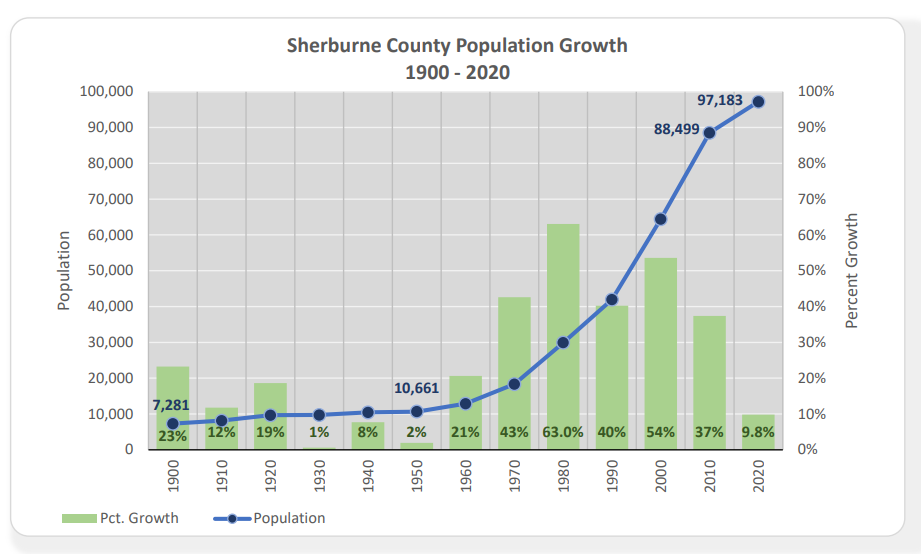 Demographics analysis
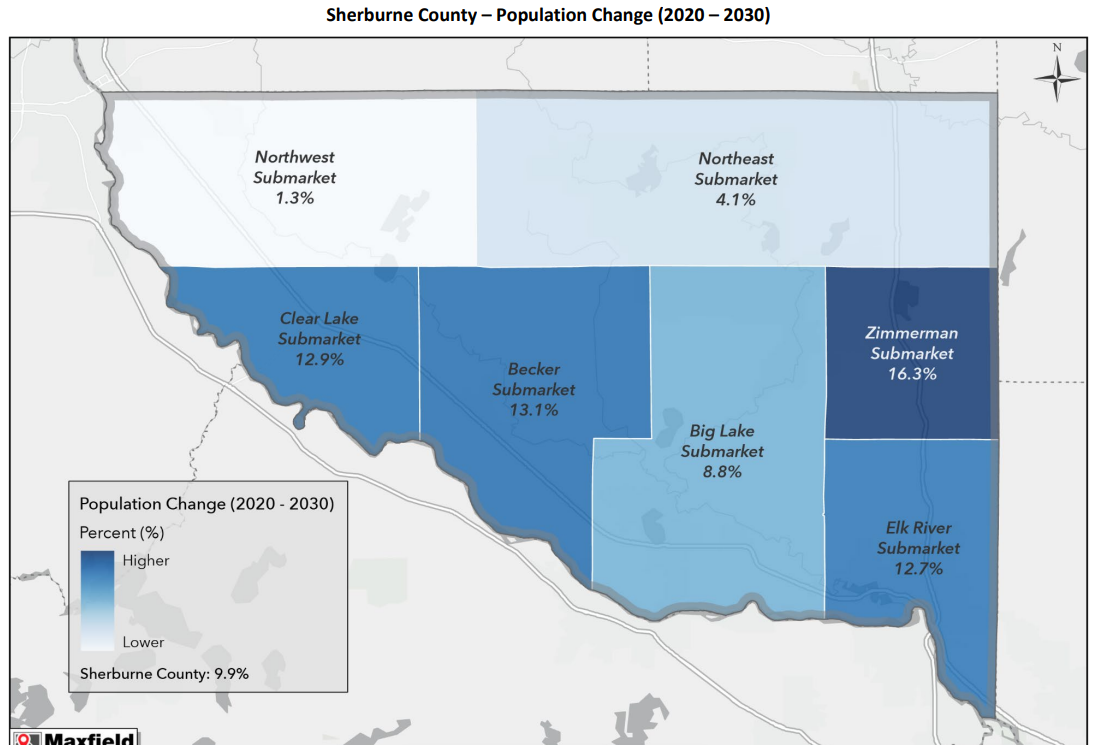 Demographics analysis
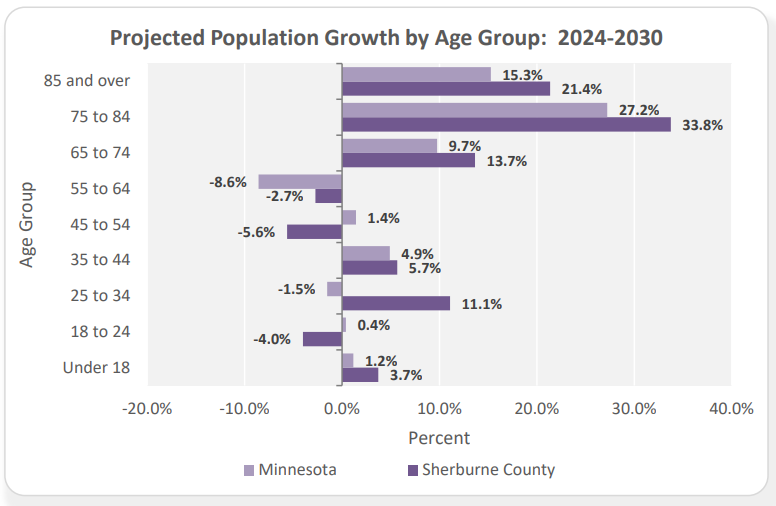 Employment trends
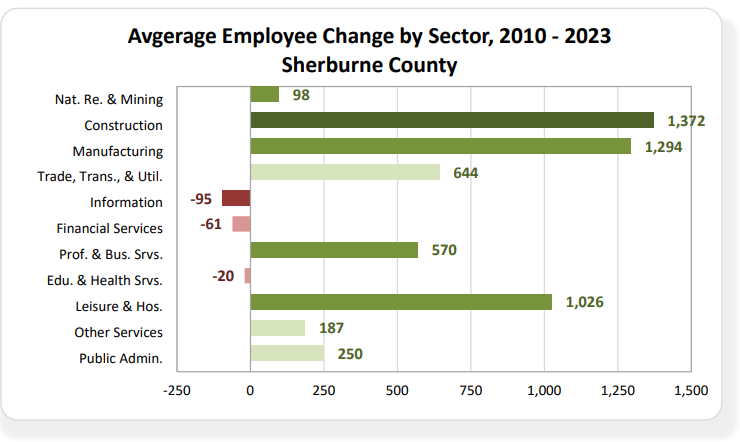 Employment trends
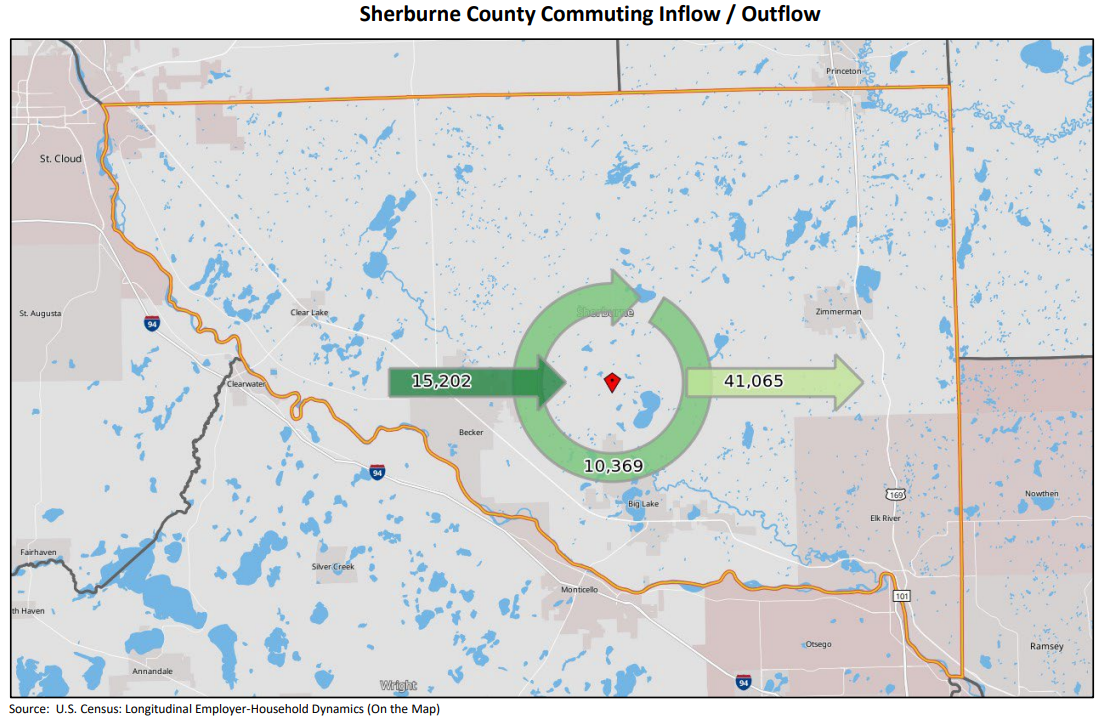 Housing Characteristics
Average Percentages of Sherburne County Housing Built in Each Decade:
<1940 – 1950s- 9.025%
1960s - 6.125%
1970s - 12.875%
1980s - 12.125%
1990s - 22%
2000 - 28.25%
2010+ - 9.6%
*Nearly 60% of all housing stock built after 1990.
Housing Characteristics
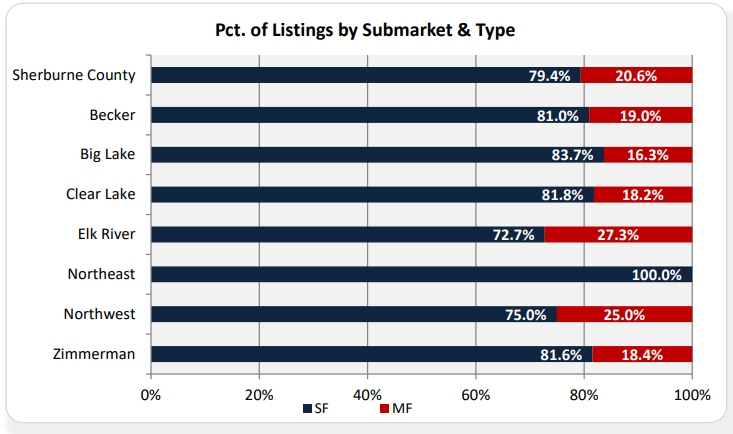 Housing Characteristics
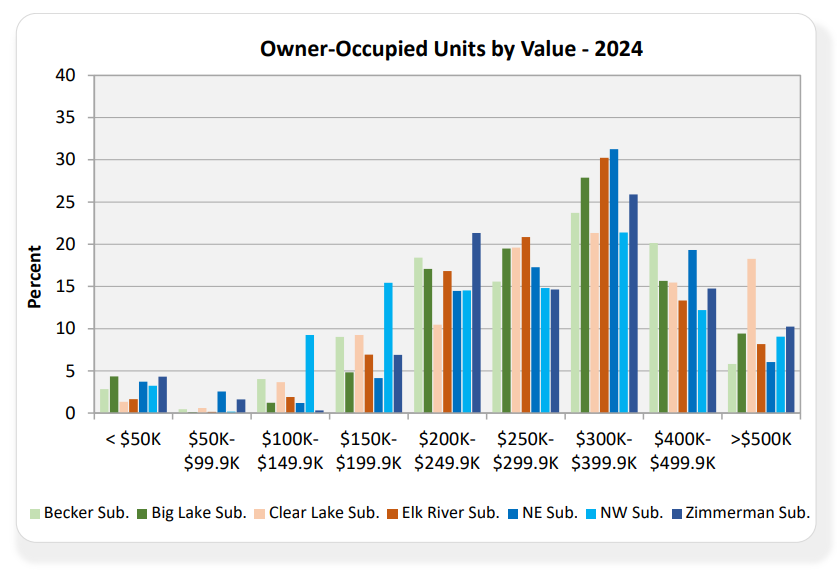 Housing Characteristics
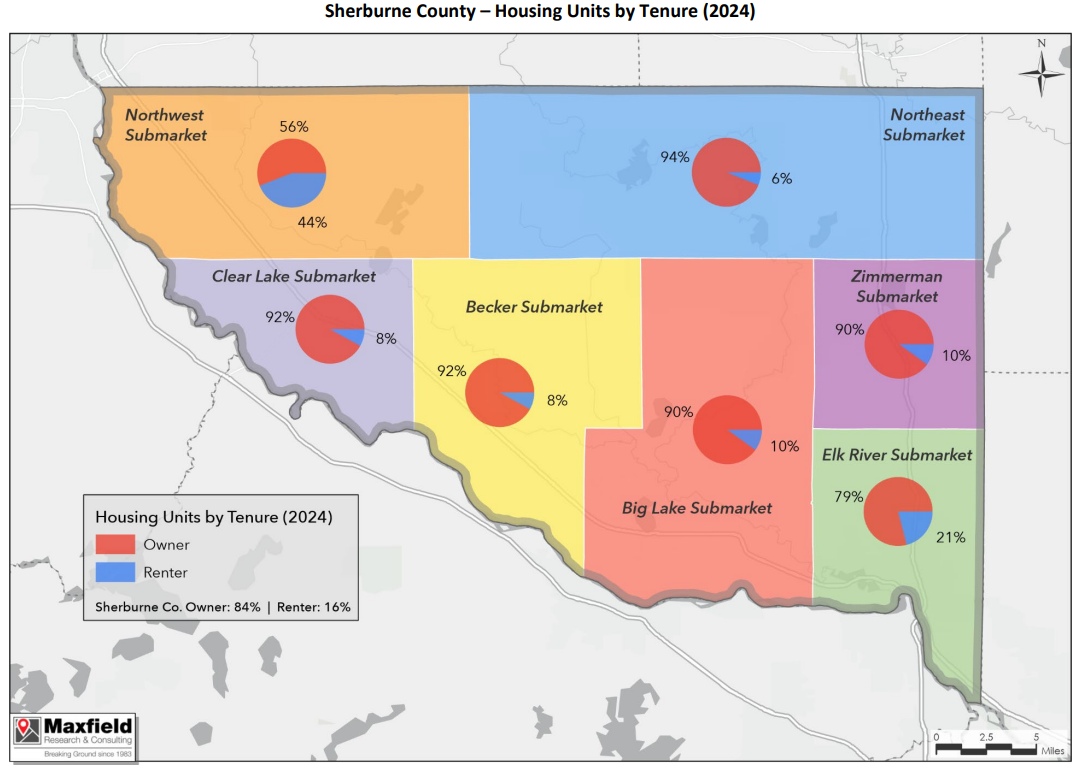 Rental housing
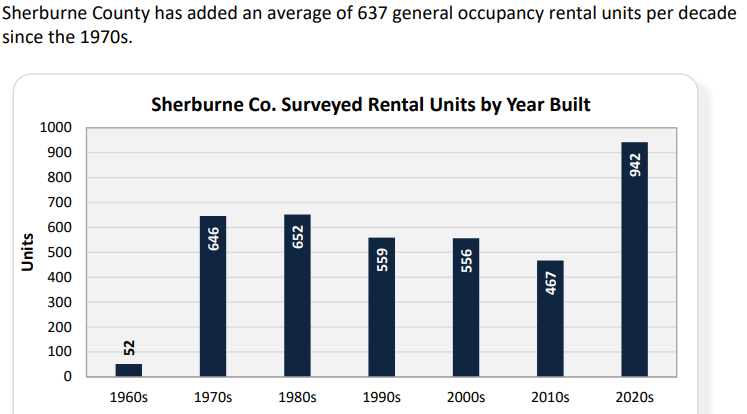 Rental housing
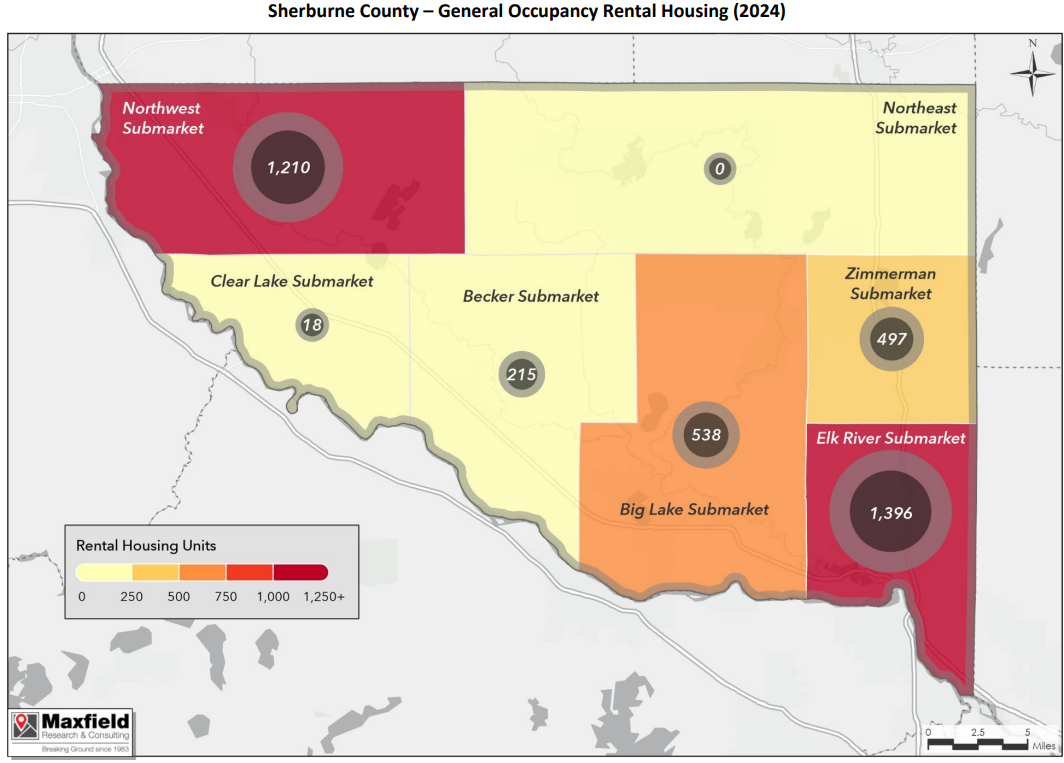 Senior housing
Senior housing
Senior housing
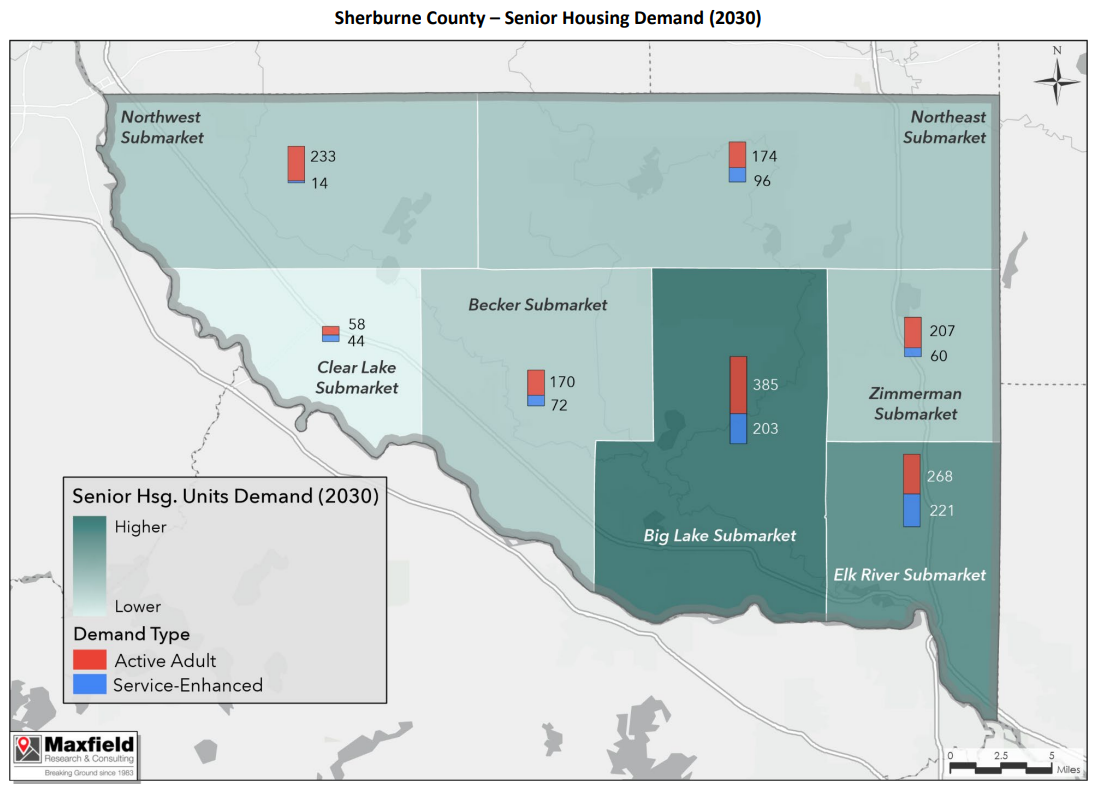 special needs housing
special needs housing
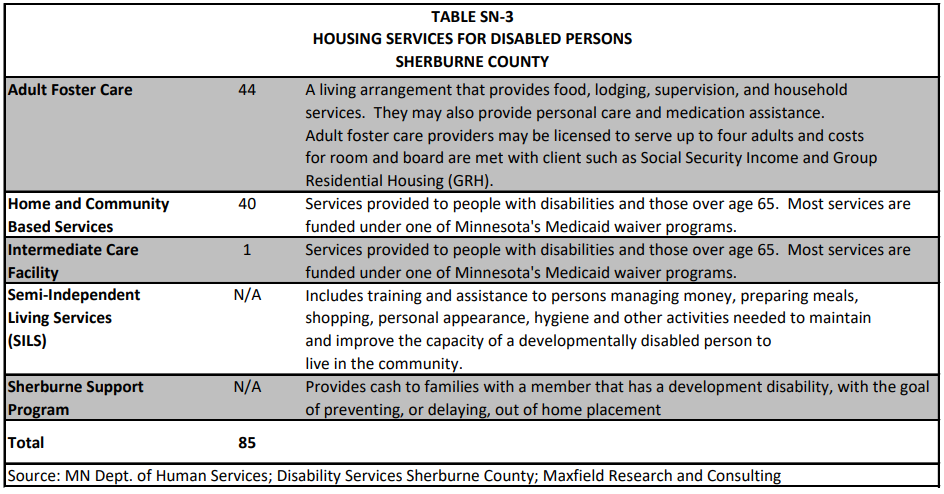 special needs housing
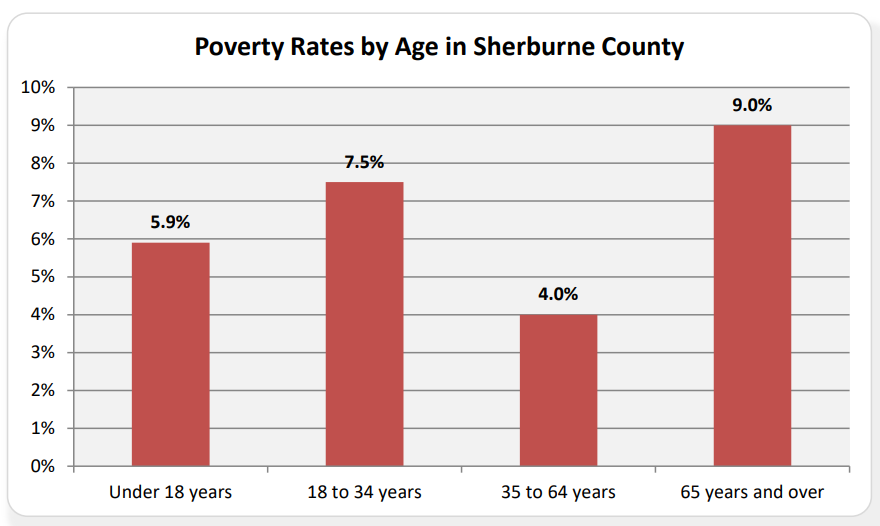 Planned & pending housing developments
Planned & pending housing developments
Housing affordability
Housing affordability
Housing demand Analysis
Housing demand Analysis
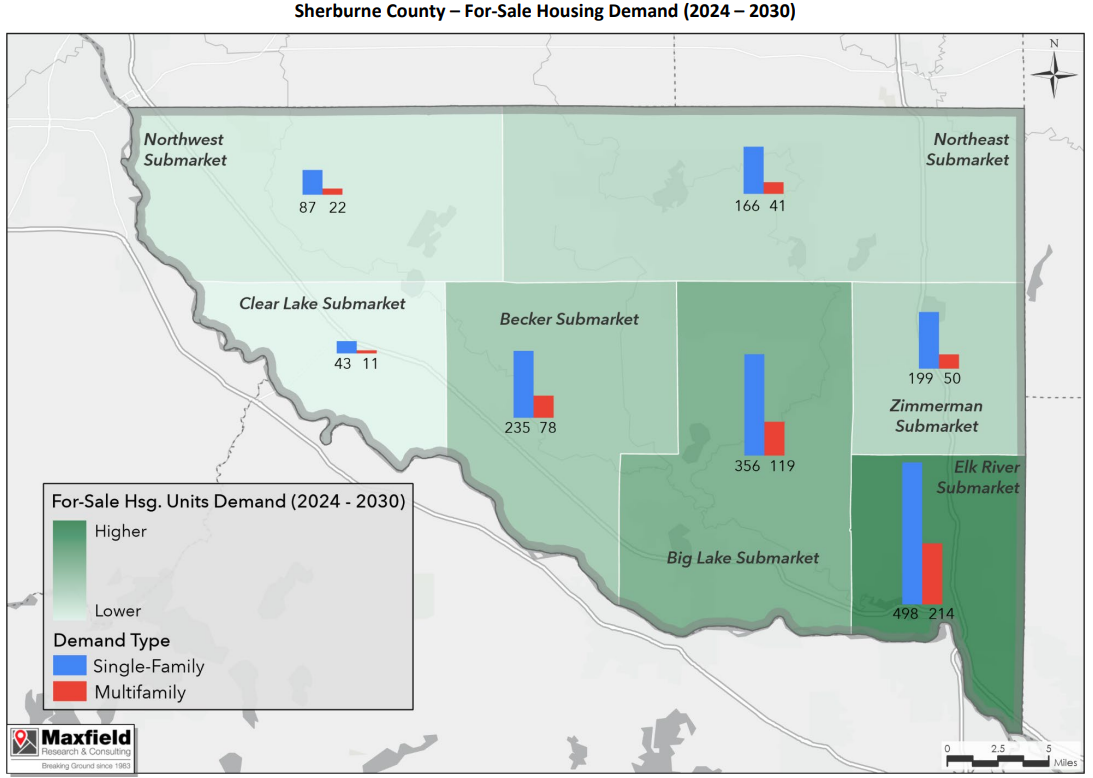 conclusions & recommendations
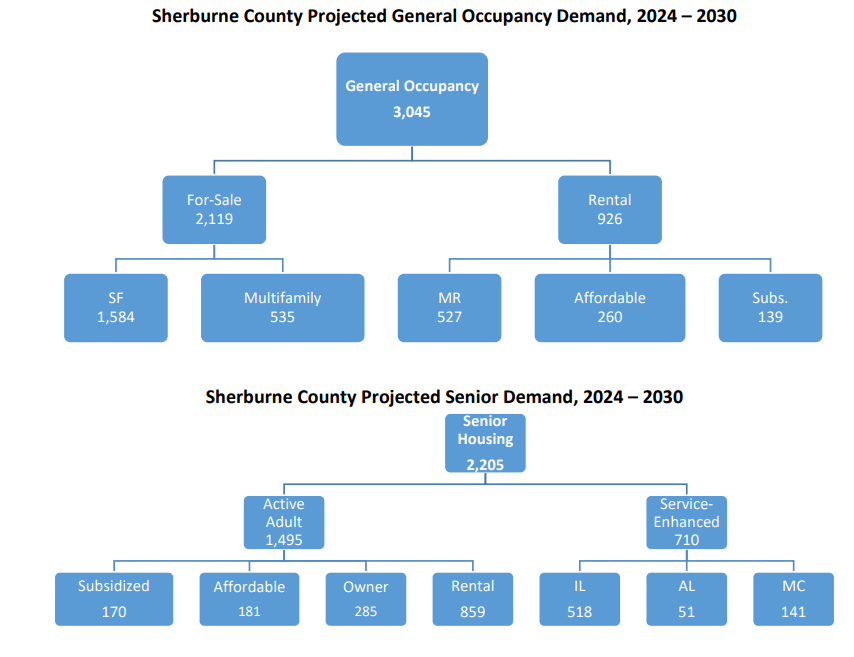 conclusions & recommendations
New platted lots are a critical need (only at 2 yr. Supply, 3-5 yrs. Recommended).
Development of entry-level homes may require a private-public partnership or other incentives to stimulate lower priced new home construction.
Growing need for patio home, one-level, and/or ground level main bedroom homes (both single and multifamily housing).
Strong need for market rate and affordable/subsidized rental housing.
Senior housing (independent living) is a strong need.